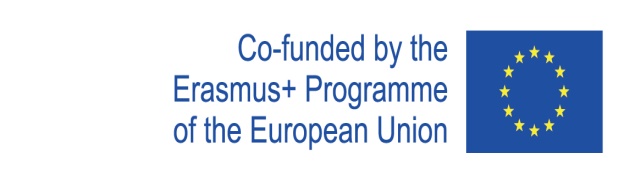 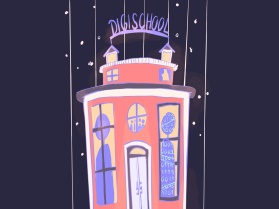 Digi SchoolINFORMATION TECHNOLOGIES – Internet Security
2020-1-SK01-KA226-SCH-094350
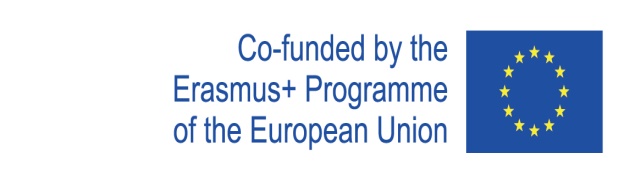 PREDMET: IT
SPECIFICATION: Internet Security
AGE GROUP: 16-17
1 LESSON : 45 min
2020-1-SK01-KA226-SCH-094350
‹#›
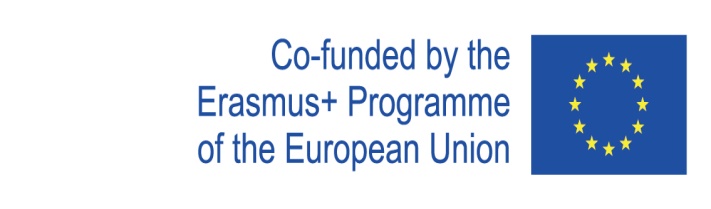 Or use diagrams to explain complex ideas
01
Computer Protection
02
User Protection
Data Protection
03
Teaching Materials
04
2020-1-SK01-KA226-SCH-094350
‹#›
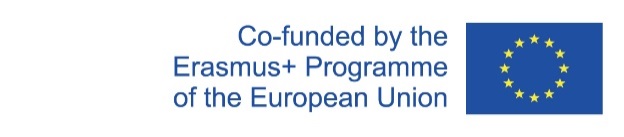 1
Computer Protection
2020-1-SK01-KA226-SCH-094350
‹#›
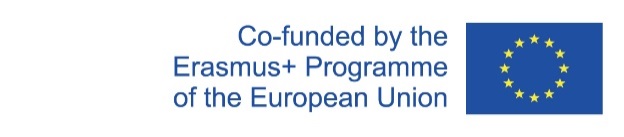 BASIC INFORMATION
firewall
antispyware
antivirus program
security patches –  software updates
malware protection
2020-1-SK01-KA226-SCH-094350
‹#›
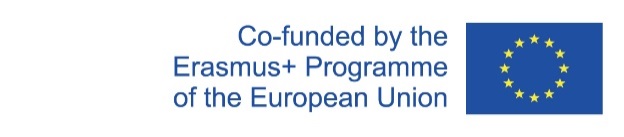 BASIC INFORMATION
Malware:
computer virus 
worm
trojan horse 
spyware
adware
spam
hoax
phishing
2020-1-SK01-KA226-SCH-094350
‹#›
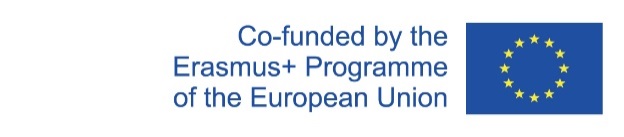 2
User Protection
2020-1-SK01-KA226-SCH-094350
‹#›
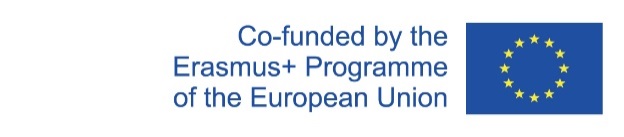 BASIC INFORMATION
cyberbullying
stalking
slander, intimidation, trolling
fraud and scamming
2020-1-SK01-KA226-SCH-094350
‹#›
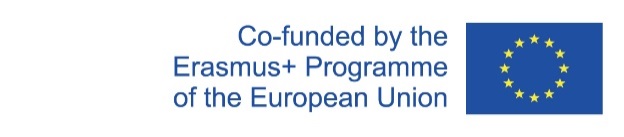 3
Data Protection
2020-1-SK01-KA226-SCH-094350
‹#›
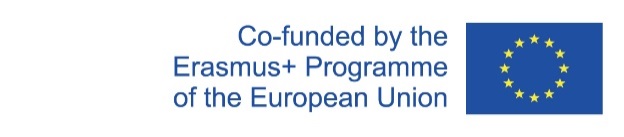 BASIC INFORMATION
Computer crime
Computer piracy 
Social engineering
2020-1-SK01-KA226-SCH-094350
‹#›
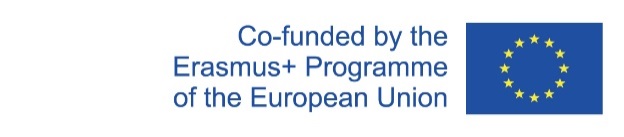 4
Teaching Materials
2020-1-SK01-KA226-SCH-094350
‹#›
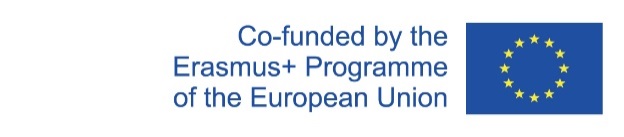 TEACHING MATERIALS
The students do these activities:
Test at Learningapps
Missing word at Wordwall
2020-1-SK01-KA226-SCH-094350
‹#›
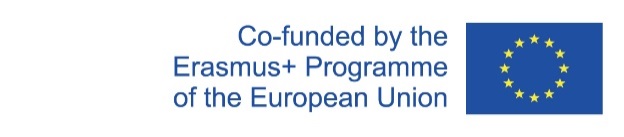 TEACHING MATERIALS
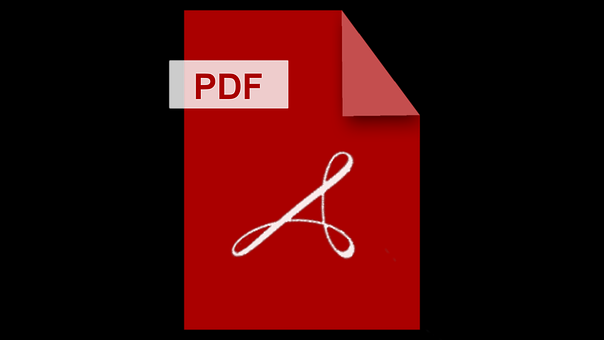 Notes
2020-1-SK01-KA226-SCH-094350
‹#›
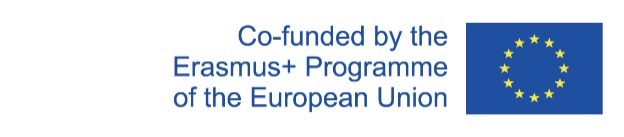 SOURCES
Skalka, J. – Klimeš, C. – Lovászová, G. – Švec, P.: Informatika na maturity a prijímacie skúšky, Enigma Publishing, 2017, ISBN 978-80-89132-49-2
2020-1-SK01-KA226-SCH-094350
‹#›
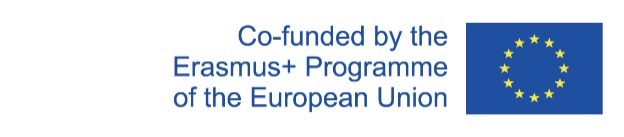 EN The European Commission's support for the production of this publication does not constitute an endorsement of the contents, which reflect the views only of the authors, and the Commission cannot be held responsible for any use which may be made of the information contained therein.
SK Podpora Európskej komisie na výrobu tejto publikácie nepredstavuje súhlas s obsahom, ktorý odráža len názory autorov, a Komisia nemôže byť zodpovedná za prípadné použitie informácií, ktoré sú v nej obsiahnuté.
2020-1-SK01-KA226-SCH-094350
‹#›